Stay Home
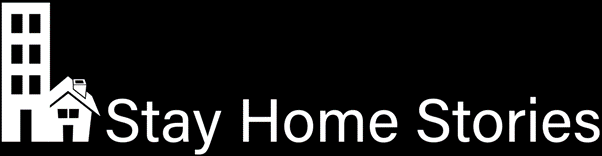 MY HOME
Paula Owens
Lesson 1
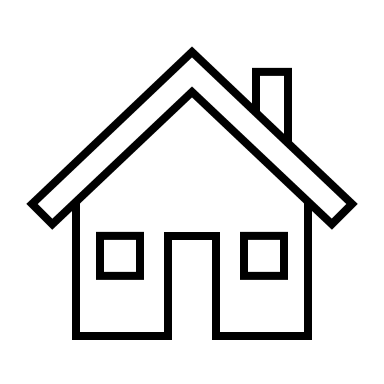 My Home
What is your home like?
What do you like about it?
Which is your favourite room?
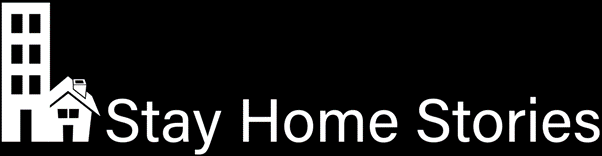 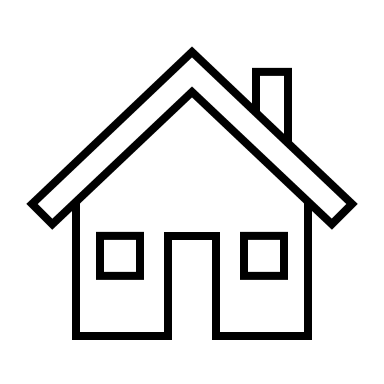 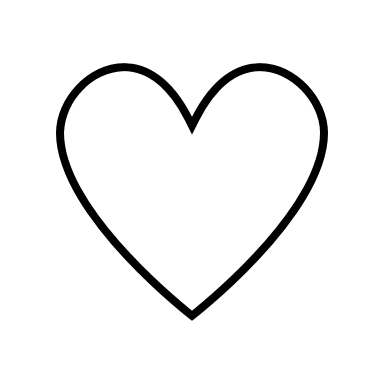 ?
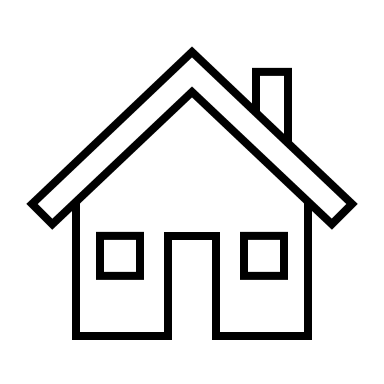 My Home
Can you draw a plan, or make a model, of your house or favourite room?
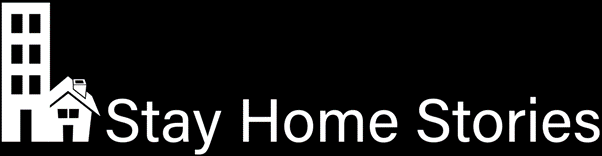 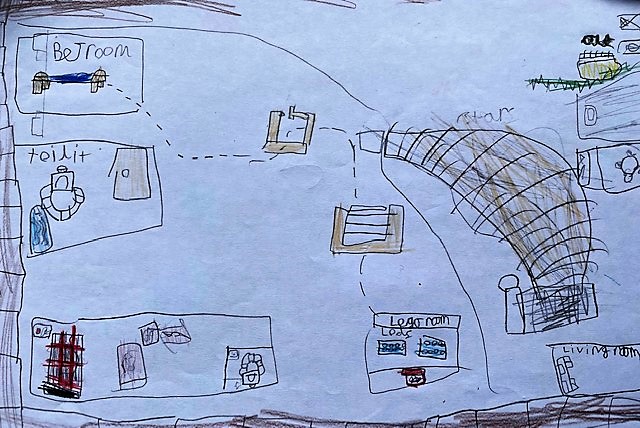 A child’s plan view of bedroom www.meaningfulmaps.com
What makes a home special?
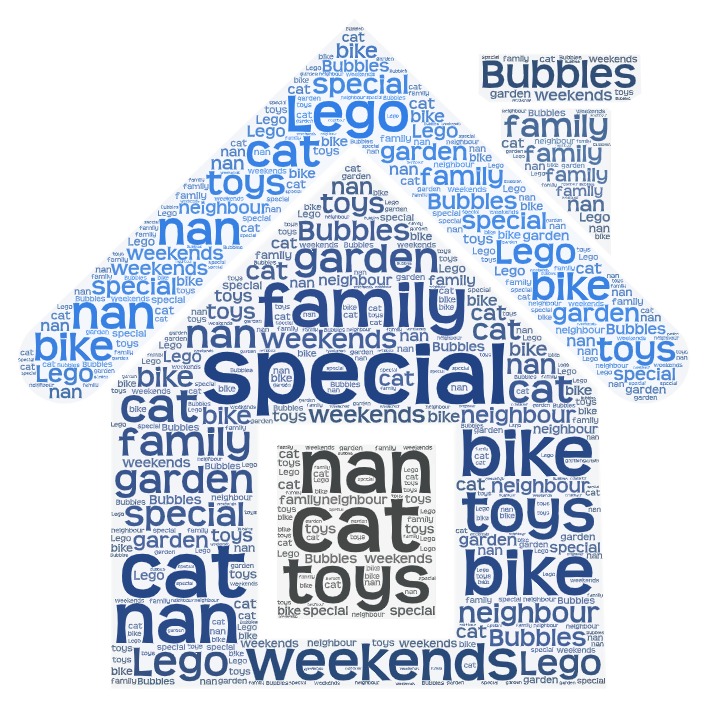 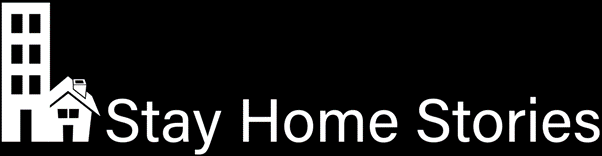 WordArt.com
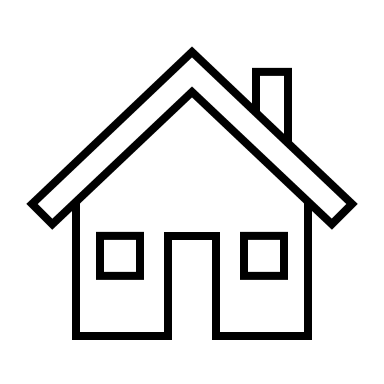 My Home
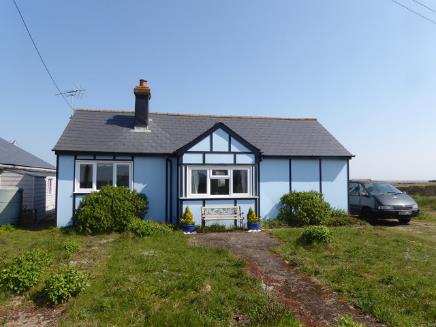 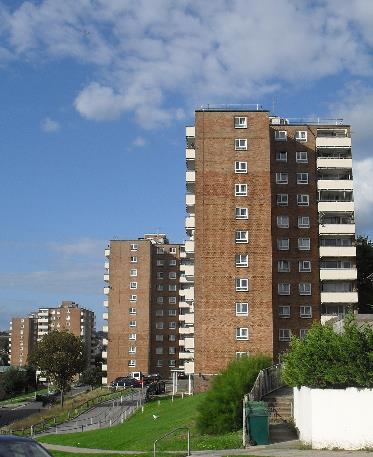 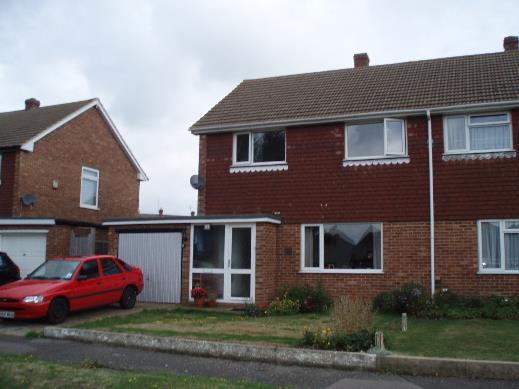 This Photo by Unknown Author is licensed under CC BY-SA
This Photo by Unknown Author is licensed under CC BY-SA
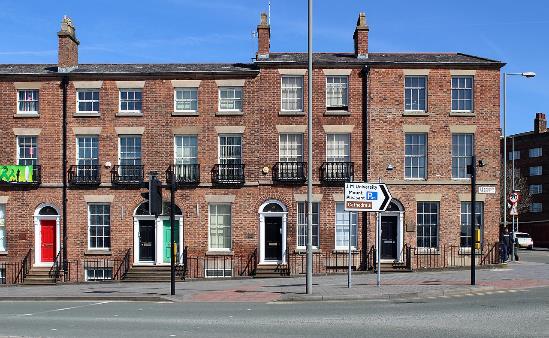 This Photo by Unknown Author is licensed under CC BY-SA
Can you find:
Flats?
A semi-detached house?
A bungalow?
A terraced house?
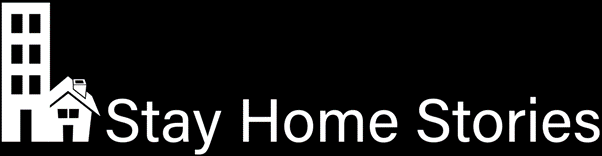 This Photo by Unknown Author is licensed under CC BY-SA
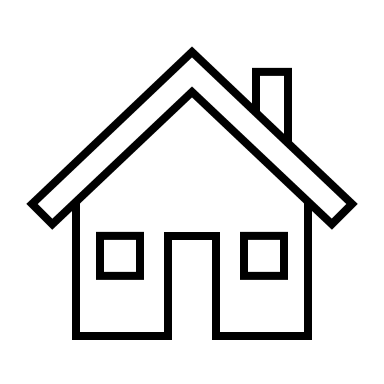 My Home
Can you find:

A detached house? 




A terraced house? 




A semi-detached house?


Not all of the possible answers are shown.
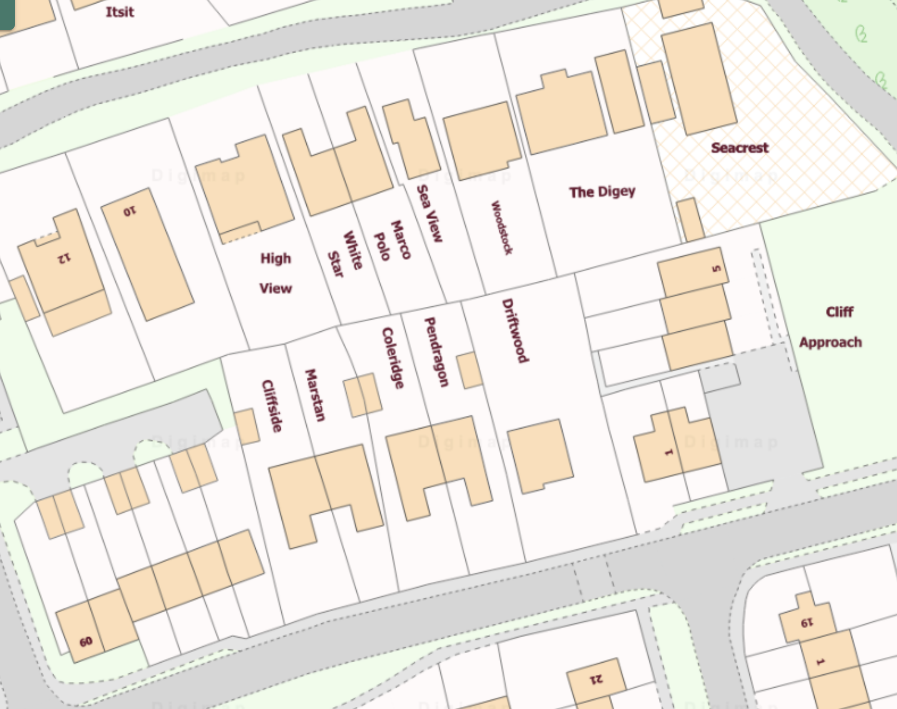 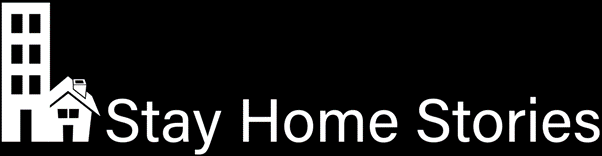 Flats or terraced houses?
?
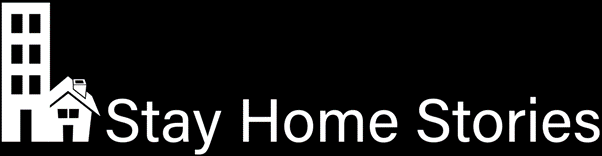 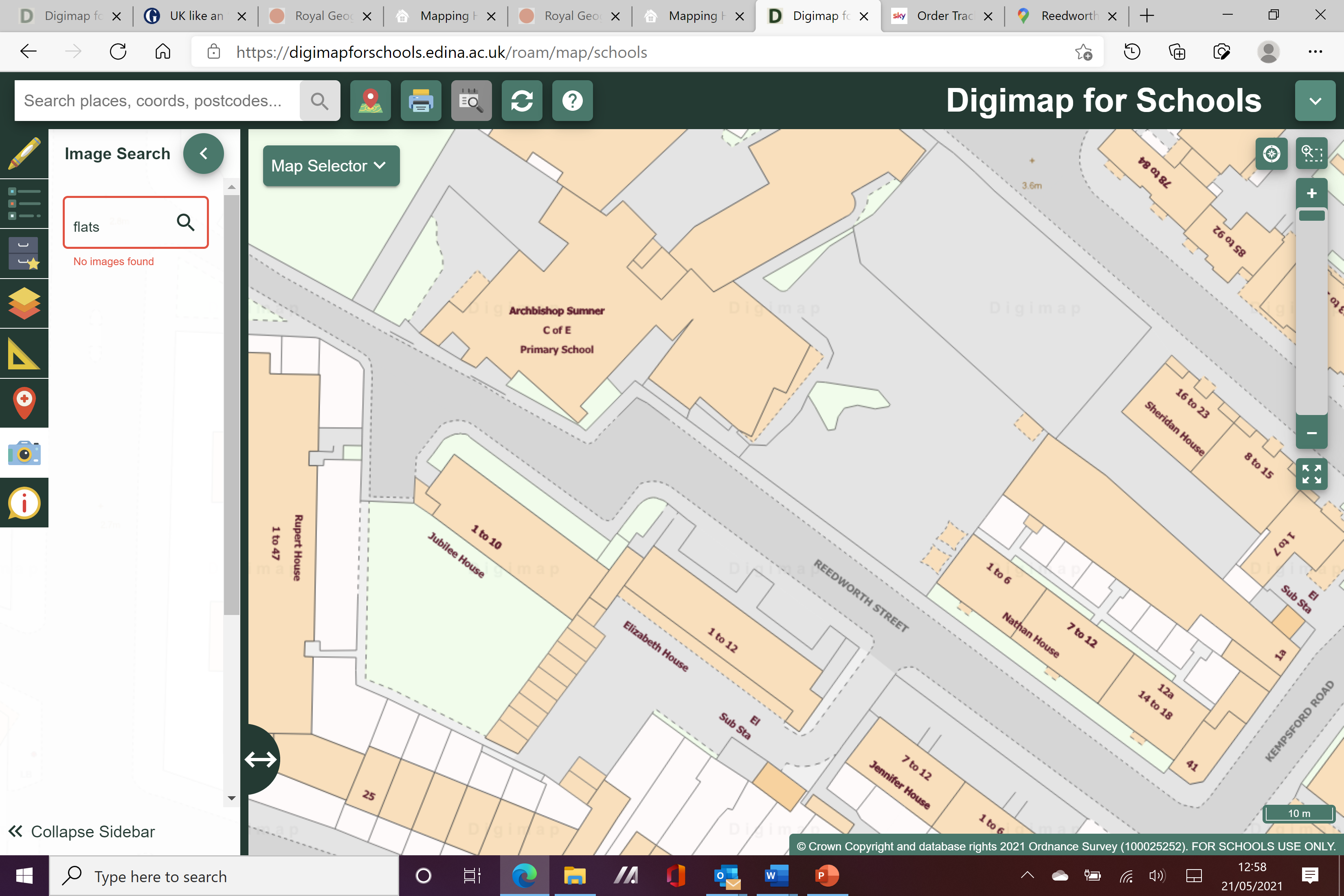 Where do you live?
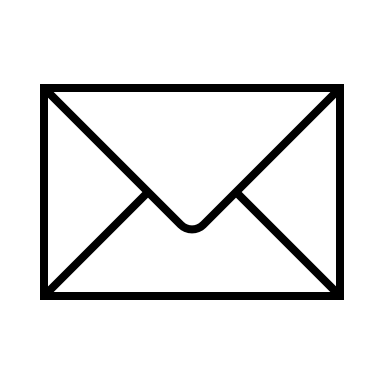 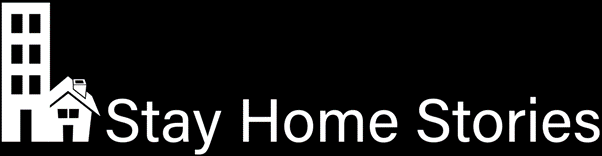 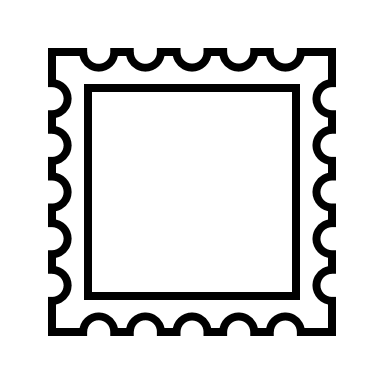 Maisie,
Flat 6,
Park Road,
Newington.
London SE11 4PH
Submit your maps
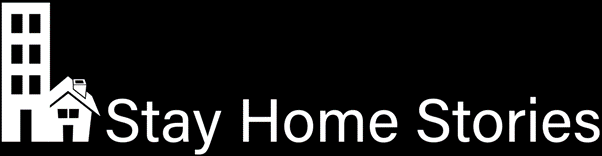 Please submit your Stay Home maps through www.rgs.org/stayhome – 
we are really interested to see what you have created!